Ympäristökorvaus
Tukikoulutus Crusell 10.4.2024
Vakka-Suomen maaseutupalvelut
Ympäristösitoumus vuonna 2024
Vuonna 2024 voi antaa uusia viisivuotisia sitoumuksia.
Huom! Uusi sitoumus annettava peltotukien hakuaikana, uutta ympäristösitoumusta ei voi antaa myöhästymispäivien jälkeen muutosvaiheessa

Vuonna 2023 annetun sitoumuksen voi myös jakaa vuonna 2024 
sitoumuksen kestoaika on alkuperäisen sitoumuksen mukainen (vuonna 2023 tehdyn ja vuonna 2024 siirretyn sitoumuksen kestoaika 4 vuotta)

Sitoutuneen tuenhakijan korvauskelpoinen ala on automaattiseesti ympäristösitoumuksessa olevaa alaa. 

Ruokaviraston sivuilta löytyvät kokonaisuudessaan Ympäristökorvauksen sitoumusehdot 2024, linkki oppaaseen tässä
Linkki löytyy myös helposti Google-haulla ”Peltotukien hakuopas 2024”
Tarkistathan toimenpiteiden tarkemmat ehdot sitoumusehdoista
Muista hakea kaikkia toteutettavia toimenpiteitä jo peltotukien haussa!
Hae kaikkia toimenpiteitä (myös syysilmoituksessa ilmoittavia toimenpiteitä!)
Vipuun pyritään rakentamaan huomautuksia, mutta Vipu ei tarkista kaikkea.

Voit lisätä toimenpiteitä hakemuksellesi vielä muutosaikana.

Muista ilmoittaa peltotukien haussa seuraavat toimenpiteet samoille aloille kuin vuonna 2023:
Suojavyöhyke				
Turvepeltojen nurmet
Valumavesien hallinta
Ympäristösitoumuksen rakenne
TILAKOHTAISET toimenpiteet (Pakollinen)
LOHKOKOHTAISET toimenpiteet (Valinnainen)
Pakolliset yleiset vaatimukset
Viljavuustutkimus
Lohkokohtaiset muistiinpanot
Ilmasto- ja ympäristösuunnitelma
Maanparannus ja saneerauskasvit 	190 €/ha
Kerääjäkasvit 			97 €/ha
Kiertotalouden edistäminen 		37 €/ha
Suojavyöhykkeet 			350 €/ha
Turvepeltojen nurmet		100 €/ha
Valumavesien hallinta 		77 €/ha / 214 €/ha
Puutarhakasvien vaihtoehtoiset 
      kasvinsuojelumenetelmät 		500 €/ha
Lintupellot			600 €/ha
Valitse kaksi (2) tilakohtaista valinnaista toimenpidettä vuosittain:
Ilmasto- ja ympäristökoulutus
Monivuotiset monimuotoisuuskaistat
Maaperän seuranta
Orgaaniset ravinteet
Pölyttäjien ravintokasvit
Täsmäviljelymenetelmät
Kasvintuhoojien ja kasvitautien seuranta- ja tunnistussovellukset
Voit valita peruslohkoille/kasvulohkoille yhden tai useamman LOHKOKOHTAISEN toimenpiteen, mutta pakko ei ole valita yhtään
Tukisummat *
Peltokasvit 45 €/ha
Puutarhakasvit ja kumina 113 €/ha
* Ympäristökorvauksen tilakohtaisesta toimenpiteestä ei makseta kasvimaasta, kesannosta, puuvartisten energiakasvien alasta, muun hampun kuin perustulotukeen oikeuttavan hampun alasta, suojavyöhykkeestä, ekojärjestelmätuen viherlannoitusnurmesta, luonnonhoitonurmesta tai monimuotoisuuspellosta
Pakolliset yleiset vaatimukset
Tilakohtaisen toimenpiteen yleiset vaatimukset	   1/3
Viljavuustutkimus
Muutos vuodelle 2024: Tutkimuksen on oltava voimassa ennen lohkon lannoittamista kaikilla peruslohkoilla, joiden kasvia voidaan lannoittaa. 
Poikkeusta ensimmäisen sitoumusvuoden aikana otettavasta viljavuustutkimuksesta ei enää ole.
Teetä viljavuustutkimus viiden vuoden välein
Yksi näyte korvauskelpoista peruslohkoa kohti ja jos lohkon koko suurempi kuin viisi hehtaaria, yksi näyte jokaista alkavaa viittä hehtaaria kohti
Peruslohkot, jotka alle 0,5 ha suuruisia, voi käyttää viereisen lohkon viljavuusnäytettä tai taulukkoarvoa ”eloperäinen maa / viljavuusluokka korkea”
Pakolliset yleiset vaatimukset
Tilakohtaisen toimenpiteen yleiset vaatimukset	   2/3
Lohkokohtaiset muistiinpanot
Muutos vuodelle 2024: ”viljelykierto” poistunut vaadituista muistiinpanoista
Lohkokohtaisista muistiinpanoista pitää käydä ilmi:
lohkon tunnus ja pinta-ala
lohkolle kylvetyt kasvit
lannoitus
kalkitus
muokkaus
kastelun käyttö
ojitus
havaitut taudit ja tuholaiset
käytetyt kasvinsuojeluaineet ja -menetelmät
muut vastaavat lohkolla tehtävät viljelyyn ja muuhun maankäyttöön liittyvät toimenpiteet.
Pakolliset yleiset vaatimukset
Tilakohtaisen toimenpiteen yleiset vaatimukset	   3/3
Ilmasto- ja ympäristösuunnitelma
Laaditaan toisena tai kolmantena sitoumusvuonna tilakohtainen ympäristö- ja ilmastosuunnitelma, jossa kartoitetaan tilan ympäristöhaasteita ja kehittämismahdollisuuksia.
Voi tehdä vasta 1.5.2024 alkaen ja pitää tehdä 30.4.2026 mennessä
Mallipohja tulossa 
Tehdään vain kerran
Valitse kaksi toimenpidettä
Tilakohtaisen toimenpiteen valinnaiset vaatimukset	  1/8
1. Ilmasto- ja ympäristökoulutus
Verkkokoulutus, jonka tilan osallinen voi suorittaa. Osallisella oltava myös asiointioikeudet.
Kirjautuminen Vipu-palvelun kautta.
Pitää sisällään viisi (5) eri koulutusosiota, joista voi suorittaa yhden sitoumusvuosittain.
Peltotukien haussa valitse ”ilmasto-ympäristökoulutus”, muuta ei tarvitse tehdä.
Vuonna 2023 valitun toimenpiteen ehto täytetään suorittamalla koulutus 30.4.2024 mennessä.
Vuoden 2024 koulutus aukeaa myöhemmin syksyllä.
Suoritettu koulutus näkyy Priima oppimisalustalla ja suoritus tulee näkyviin myöhemmin Vipu palveluun.
Valitse kaksi toimenpidettä
Tilakohtaisen toimenpiteen valinnaiset vaatimukset	  2/8
2. Monivuotiset monimuotoisuuskaistat
Jos valitset toimenpiteen monivuotiset monimuotoisuuskaistat, säilytä tai perusta keskimäärin kolme metriä leveä monivuotinen nurmi- ja niittykasvusto vähintään kahden peruslohkon kaikille reunoille. 
Monivuotinen. Poikkeaa muista toimenpiteistä, koska lähtökohtaisesti pitää ilmoittaa joka vuosi samoille lohkoille sen jälkeen kun on ilmoittanut ensimmäisen kerran.
Vipu ohjaa valintaa (peruslohkolla voi olla vain yksivuotisia kasveja).
Muutos vuodelle 2024: Ei tarvitse olla nurmiseos (siemenseos).
Valitse kaksi toimenpidettä
Tilakohtaisen toimenpiteen valinnaiset vaatimukset	  3/8
3. Maaperän seuranta
Jos valitse toimenpiteen maaperän seuranta, teetä vähintään kahdesta tilasi yli 0,5 hehtaarin peruslohkosta joko 
laaja maa-analyysi TAI
analyysi peltomaan laatutekijöistä maaperän skannauslaitteistolla.
Näytteet/analyysin voi ottaa kerralla koko sitoumuskauden ajalle eli 10 lohkon näytteet riittävät 5 vuodeksi.
Muutos vuodelle 2024: Laajan maa-analyysin osalta yksi (1) näyte/peruslohko riittää!
aiempi vaatimus yksi näyte alkavaa viittä hehtaaria kohden poistunut
Analyysi teetettävä sitoumusvuonna 30.11. mennessä
Valitse kaksi toimenpidettä
Tilakohtaisen toimenpiteen valinnaiset vaatimukset	  4/8
4. Orgaaniset ravinteet
Ei muutoksia vuodelle 2024
Voit valita toimenpiteen, jos jokin seuraavista ehdoista täyttyy:
Valitse kaksi toimenpidettä
Tilakohtaisen toimenpiteen valinnaiset vaatimukset	  5/8
5. Pölyttäjien ravintokasvit
Voit valita toimenpiteen pölyttäjien ravintokasvit, jos ilmoitat peltotukien haussa vähintään kahdelle peruslohkolle sadontuottotarkoituksessa viljeltäviä pölyttäjien ravintokasveja. 
Koko peruslohko pitää olla tietyillä kasveilla, jos peruslohko enintään 1 hehtaaria.
Kasvin ei kuitenkaan tarvitse olla sama koko peruslohkolla.
Muutos vuodelle 2024: Jos peruslohko on yli 1 hehtaaria, riittää vähintään 1 ha:n kasvulohko!
Esim. 20 ha peruslohko, jossa 1 ha kasvulohko rypsiä kelpaa.
Valitse kaksi toimenpidettä
Tilakohtaisen toimenpiteen valinnaiset vaatimukset	  6/8
6. Täsmäviljelymenetelmät
Ei muutoksia viime vuoteen.
Täsmäviljelymenetelmiä ovat:
Urakoitsijaa voidaan käyttää vaihtoehdoissa A-D. Vaihtoehdossa E tulee laite olla hallinnassa (esim. leasing-sopimuslaite tai yhteisomistuksessa oleva laite)
Valitse kaksi toimenpidettä
Tilakohtaisen toimenpiteen valinnaiset vaatimukset	  7/8
7. Kasvintuhoojien ja kasvitautien seuranta- ja tunnistussovellukset
Jos valitset toimenpiteen, sinun on käytettävä tietokoneella tai mobiililaitteella toimivaa vuorovaikutteista sovellusta, jolla voit tunnistaa rikkakasveja, kasvitauteja tai kasvintuhoojia ja seurata tilan kasvukaudenaikaista kasvitauti- ja tuholaistilannetta.
Sovellus voi olla tarkoitettu yhden tai useamman tuotantokasvin kasvinsuojeluun. Sovellus tulee olla käytössä koko kasvukauden ajan.
Sovelluksen käyttö dokumentoidaan ottamalla kuvakaappauksia sovelluksen käytöstä.
Ota tarvittava määrä kuvakaappauksia sovelluksen käytöstä, josta voidaan todeta, että kasvin tai kasvien seurantaa on tehty.
Valitse kaksi toimenpidettä
Tilakohtaisen toimenpiteen valinnaiset vaatimukset	  8/8
7. Kasvintuhoojien ja kasvitautien seuranta- ja tunnistussovellukset
Hyväksyttyjä sovelluksia (9.4.2024 tilanteen mukaan):
LukeKasKas 
RapsiApp
Minun Maatilani- WisuEnnuste
AgAssist
Cordulus Farm
Agriportal
Sirppi-mobiilisovellus (versio 2.4.)
AgriSmart
Lista voi päivittyä vielä
Lohkokohtaiset toimenpiteet	  	1/8
Vapaavalintainen
Maanparannus ja saneerauskasvit 
Yksivuotisen tuotantokasvin jälkeen voi ilmoittaa alalle maanparannus ja saneerauskasvin.
Karttataso muodostetaan Vipuun vuonna 2023 ilmoitettujen kasvien pohjalta 
Korvauksen (190 €/ha) saa, jos ilmoittaa jotain maanparannus- ja saneerauskasvia alalle vuonna 2024. Vipu näyttää korvaukseen oikeuttavan alan.
Maanparannus- ja saneerauskasvi saa 45 €/ha peltokasvin tilakohtaisen korvauksen ja  kumina saa 113 €/ha puutarhakasvin tilakohtaisen korvauksen. 
Samalle alalle ei makseta korvausta peräkkäisinä vuosina. Toimenpiteestä voidaan maksaa enintään 20% korvauskelpoisesta alasta.
Saa päättää kemiallisesti
Kumina: 
Ensimmäisen vuoden kasvusto: voi ilmoittaa toimenpiteeseen.
Satovuoden kumina: Ei voi ilmoittaa, vaikka se ilmoitettaisiin ensimmäisen kerran kuminana.
Lohkokohtaiset toimenpiteet	  	2/8
Vapaavalintainen
Kerääjäkasvit
Tulee muodostua tasainen kasvusto, kylvettävä viimeistään 15.8.
Ei saa olla pelkästään typensitojakasvia.
Saa päättää aikaisintaan 15.9. kasvinsuojeluaineilla ja kasvuston voi muokata aikaisintaan 1.10. Voi päättää ennen 15.9., jos alalle kylvetään syyskylvöinen kasvi. Kasvuajan tulee olla vähintään kuusi viikkoa.
Kerääjäkasveilla viljelykiertovaatimus, kuten oli jo vuonna 2023
33 prosentilla lohkoista, joille on vuonna 2023 ilmoitettu yksivuotista viljelykasvia, pitää viljellä vuonna 2024 eri kasvi. Vipu huomauttaa, jos viljelykiertovaatimus ei täyty
Geometria vuodelta 2023 ratkaisee. Alan haltijalla ei väliä.
Lohkokohtaiset toimenpiteet	  	3/8
Vapaavalintainen
Suojavyöhyke
Muista ilmoittaa sama ala suojavyöhykkeeksi kuin vuonna 2023!
Vuonna 2024 voi vielä ilmoittaa uutta suojavyöhykealaa.
Kohdentamisalue laajenee vuodelle 2024: Suojavyöhyke voi sijaita meren rannalla, merkittävällä tulvariskialueella tai lohkolla, joka on erittäin eroosioherkkä ja sijaitsee enintään 20 metrin etäisyydellä vesistöstä
Kaikki suojavyöhykkeeksi kelpaava ala esitetään Vipun kartalla, uusi aineisto otetaan käyttöön peltotukien haussa
Uuteen aineistoon pääsee tutustumaan jo etukäteen tästä linkistä 
Jos peruslohko on Pohjavesi- tai Natura-alueella, voi koko peruslohko olla suojavyöhykettä
Sadon saa korjata myös laiduntamalla. 
Muutos vuodelle 2024: Ala on niitettävä ja korjattava viimeistään 15.9.!
Lohkokohtaiset toimenpiteet	  	4/8
Vapaavalintainen
Turvepeltojen nurmet
Muista ilmoittaa sama ala turvenurmeksi kuin vuonna 2023!
Vuonna 2024 voi vielä ilmoittaa uutta turvenurmialaa.
Toimenpiteeseen haetut uudet turvepeltonurmet todetaan vuonna 2024 viljavuustutkimuksen perusteella kuten aiemminkin
Karttataso turvealoista tulee todennäköisesti 2025, jolloin viljavuustutkimusta ei enää tarvita
Maalaji tulee olla turvetta, eli pelkästään BCt, Ct, LCt, SCt, CSt, LSt tai St.
Sadon saa korjata myös laiduntamalla
Muutos vuodelle 2024: Viljavuustutkimus on oltava 30.9. mennessä
Muutos vuodelle 2024: Ala on niitettävä ja korjattava viimeistään 15.9.
Lohkokohtaiset toimenpiteet	  	5/8
Vapaavalintainen
Puutarhakasvien vaihtoehtoiset kasvinsuojelumenetelmät
Viljelijä voi valita yhden seuraavista torjuntamenetelmistä kasvulohkolle:
Toimenpiteen toteutuspinta-ala saa vaihdella vuosittain viljelytilanteen mukaan. 
Viljelijän on laadittava vaihtoehtoisen kasvinsuojelun ennakkosuunnitelma lohko- ja kasvikohtaisesti kasvukauden alussa 31.5. mennessä.
Mikrobiologisiin valmisteisiin tai makroeliöiden käyttöön perustuvia puutarhakasvien vaihtoehtoisia kasvinsuojelumenetelmiä käytettäessä on hankittava jokaisena sitoumusvuonna menetelmän mukaiset valmisteet tai torjuntaeliöt (ostokuitit)
Lohkokohtaiset toimenpiteet	  	6/8
Vapaavalintainen
Syysilmoituksella ilmoitettava ala!
Kiertotalouden edistäminen
Muista valita toimenpide jo peltotukien haussa! Alat ilmoitetaan vasta syysilmoituksella
Jos valitset toimenpiteen, noudatat lohkolla jompaakumpaa seuraavista ehdoista:
Syysilmoitus
Neljä eri ”pääainetta”: Nestemäiset aineet, Kiinteät aineet, Nestemäiset aineet, joiden P-pitoisuus vähintään 3 kg/m3 ja Kiinteät aineet, joiden P-pitoisuus vähintään 3 kg/m3
Samalle alalle voi ilmoittaa vain yhtä ainetta. Analyysi levitetystä aineesta toimitettava (kuiva-aine – ja fosforipitoisuuden todentamiseksi)
Mm. suojavyöhykkeelle, luonnonhoitonurmelle ja suojakaistan alalle ei voi saada korvausta. Kartalla näkyy kelpaava ala. Toimenpiteestä voidaan maksaa enintään 80% korvauskelpoisesta alasta.
Lohkokohtaiset toimenpiteet	  	7/8
Vapaavalintainen
Syysilmoituksella ilmoitettava ala!
Valumavesien hallinta
Säätösalaojitus sekä altakastelu tai kuivatusvesien kierrätys
Muista ilmoittaa vuonna 2024 samat peruslohkot valumavesien hallintaan kuin vuonna 2023!
Peltotukien haussa valitaan toimenpide ja ilmoitetaan peruslohkot
Syysilmoituksella ilmoitetaan toimenpiteen ala peruslohkoille
Alan on oltava
Edellisellä kaudella valumavesien toimenpiteessä ollutta alaa.
Hapanta sulfaattimaata tai turvemaata näytteen perusteella (Muutos vuodelle 2024: näyte pitää olla analysoitu 30.9. mennessä)
Hapanta sulfaattimaata Geologian tutkimuskeskuksen kartan perusteella https://gtkdata.gtk.fi/hasu/index.html . Vipussa karttataso.
Muutos vuodelle 2024: Ojastokartta on oltava 30.9. mennessä. 
Toimenpiteen järjestelmän on oltava valmis 30.4.2024 mennessä, sinä sitoumusvuonna jona hakee korvausta.
Lohkokohtaiset toimenpiteet	  	8/8
Vapaavalintainen
Syysilmoituksella ilmoitettava ala!
Lintupellot
Viljelijä voi valita toimenpiteen lohkoille, jotka on tunnistettu paikkatietoaineiston perusteella luonnonvaraisten kurkien, hanhien tai joutsenten merkittäviksi muutonaikaisiksi levähdys- ja ruokailupaikoiksi. 
Tunnistetut  alat (peruslohkot) tulevat näkyviin Vipuun. Alat ovat mukana aineistossa, jos niistä on haettu vuosien 2017-2022 aikana vähintään kaksi kertaa vahinkokorvausta ELY-keskuksen kautta. Aloihin tulossa mahdollisia lisäyksiä.
Viljelijän on viljeltävä lintujen suosimia tuotantokasveja tavanomaisen viljelykäytännön mukaan tavoitteena normaalisatoa tuottava kasvusto. Lohkot ilmoitetaan peltotukihakemuksella. Alan oltava vähintään 10 hehtaaria ja viljelijän hallinnassa.
Muutos vuodelle 2024: Lohkon tai sen osan kasvuston käyttö lintuparvien levähdykseen ja lintujen laajamittaisen ravinnonhankintaan levähdykseen tulee dokumentoida. Tuhoa sanaa lievennetty, vaurio kasvustossa riittää
Syysilmoituksella ilmoitetaan ala peruslohkolle, jossa linnut ovat aiheuttaneet vauriota.
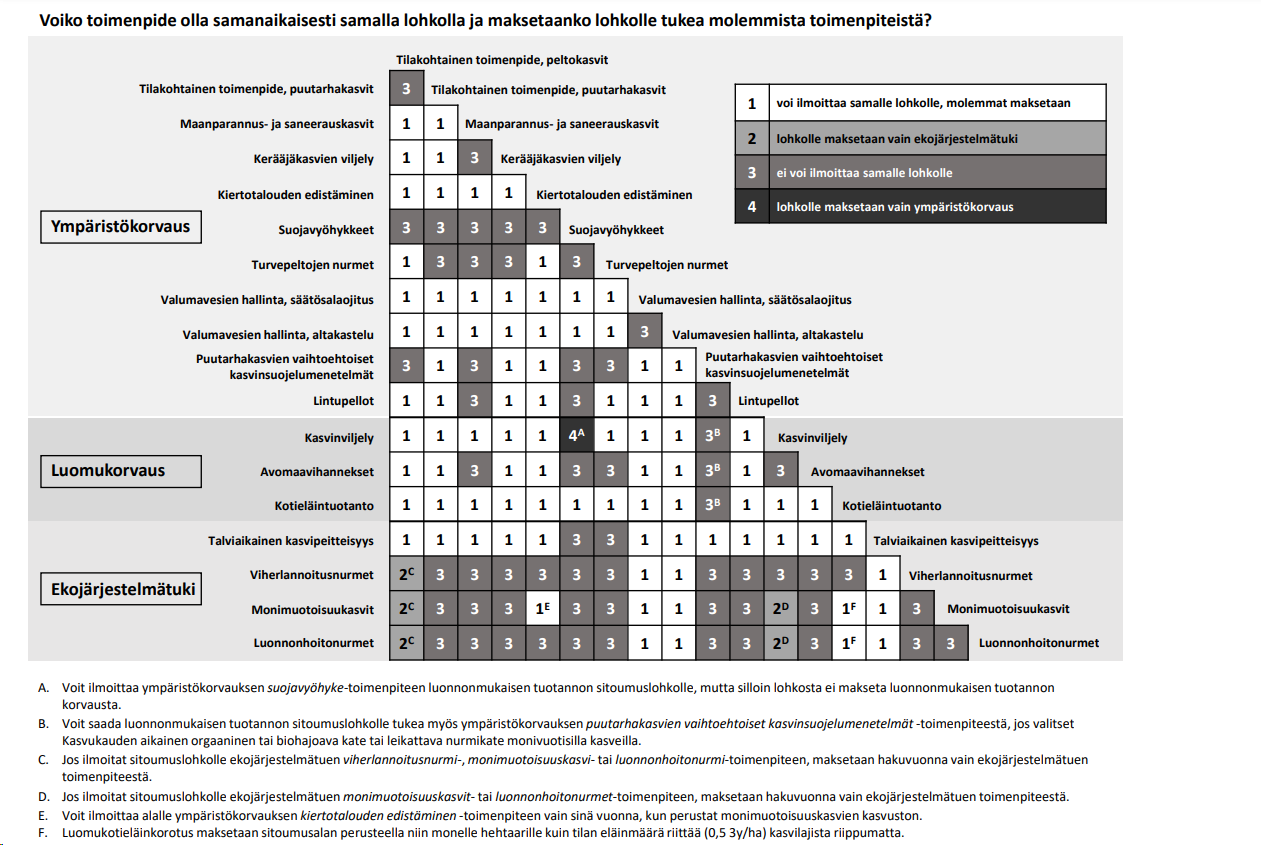 Kuva: Ruokavirasto
Kiitos!
vehmaa.fi/maaseutupalvelut